Susceptibilité magnétique
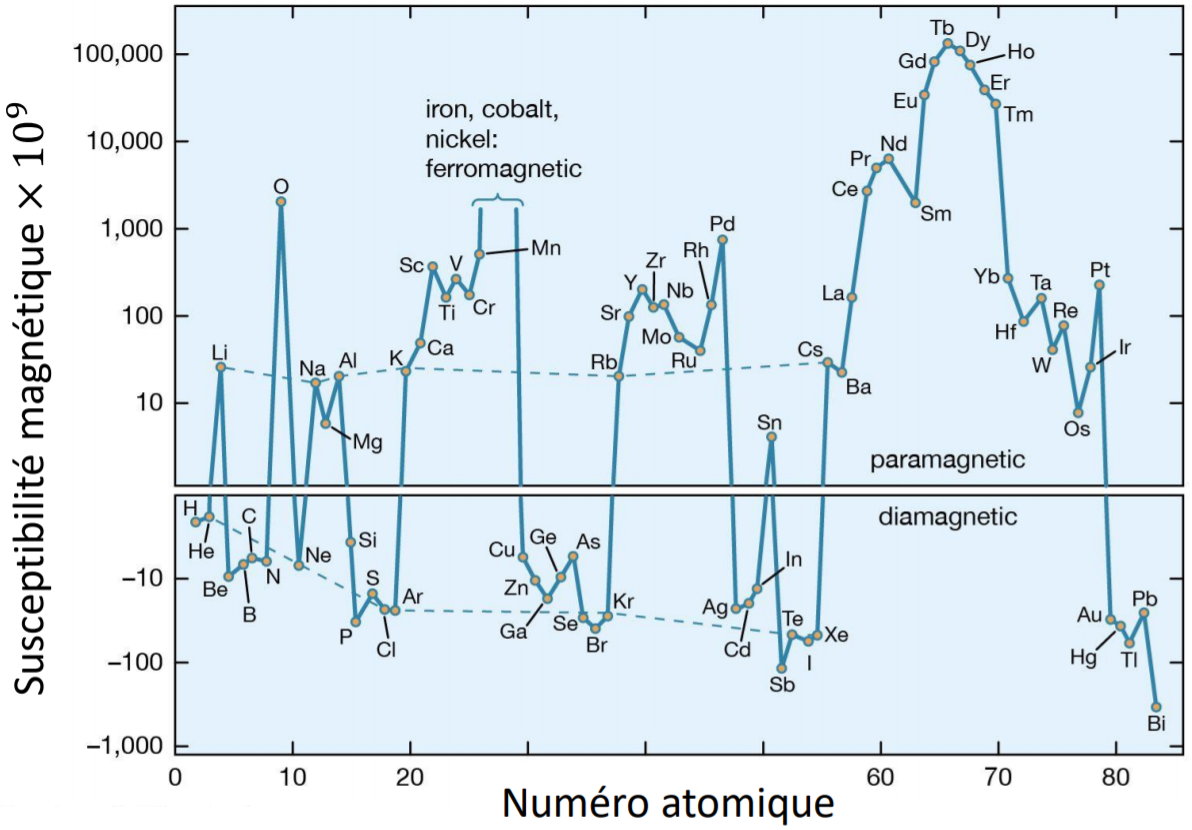 Source : Encyclopedia Britannica
Approche classique du magnétisme
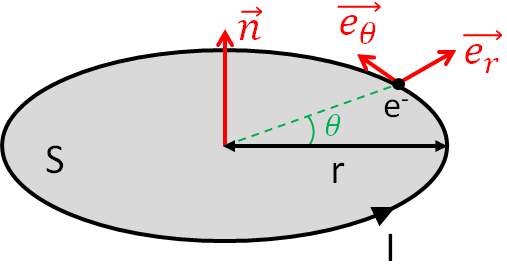 Source : B. Blancon, V. Martos
Niveaux d’énergie du spin libre 1/2
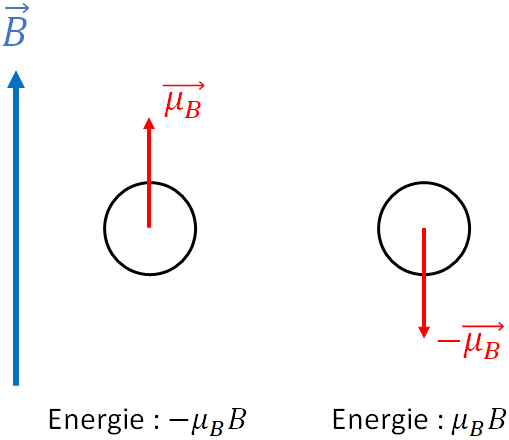 Source : B. Blancon, V. Martos
Susceptibilité paramagnétique de Curie
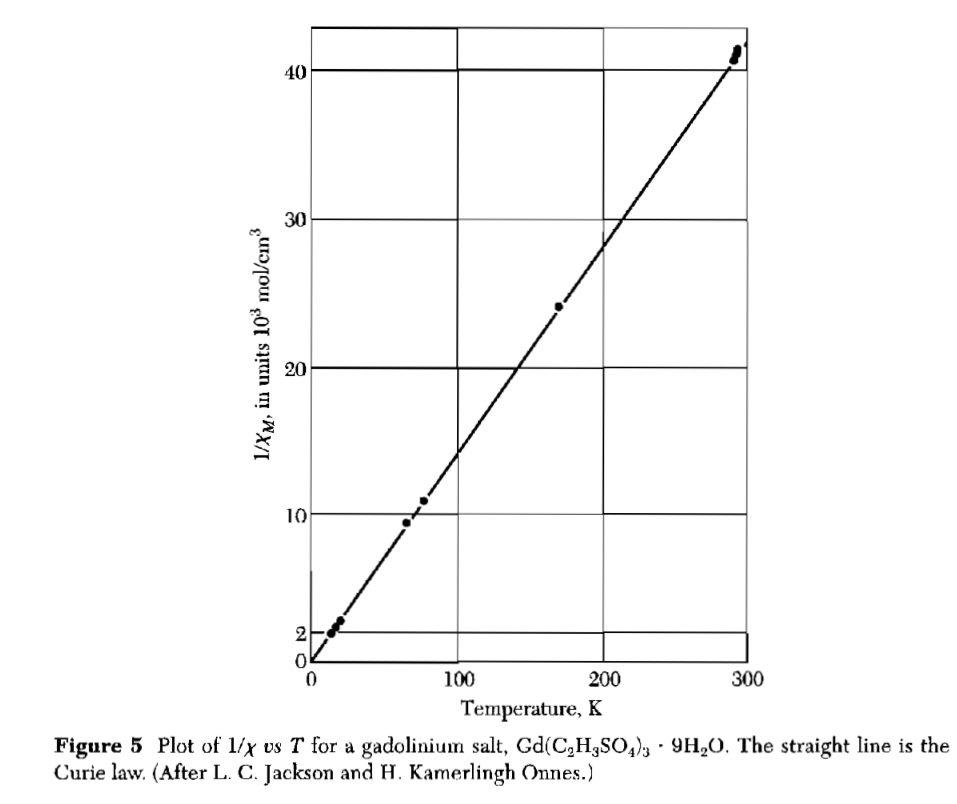 Source: Kittel
Interaction d’échange
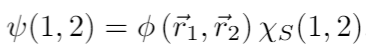 Fonction d’onde
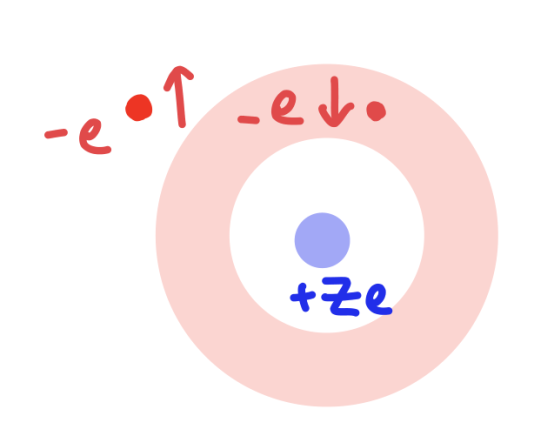 Partie spin antisymétrique par échange
Partie spatiale symétrique par échange
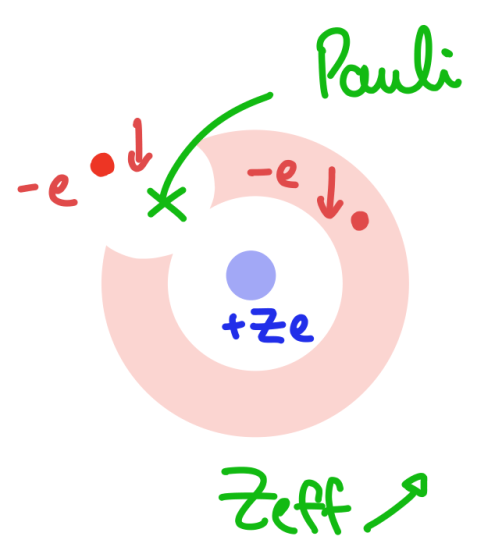 Température de Curie
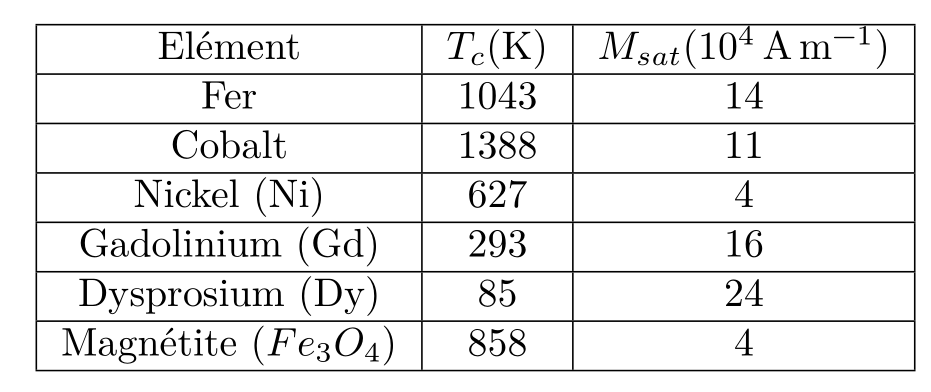 Données: wikipedia
Equation d’autocohérence
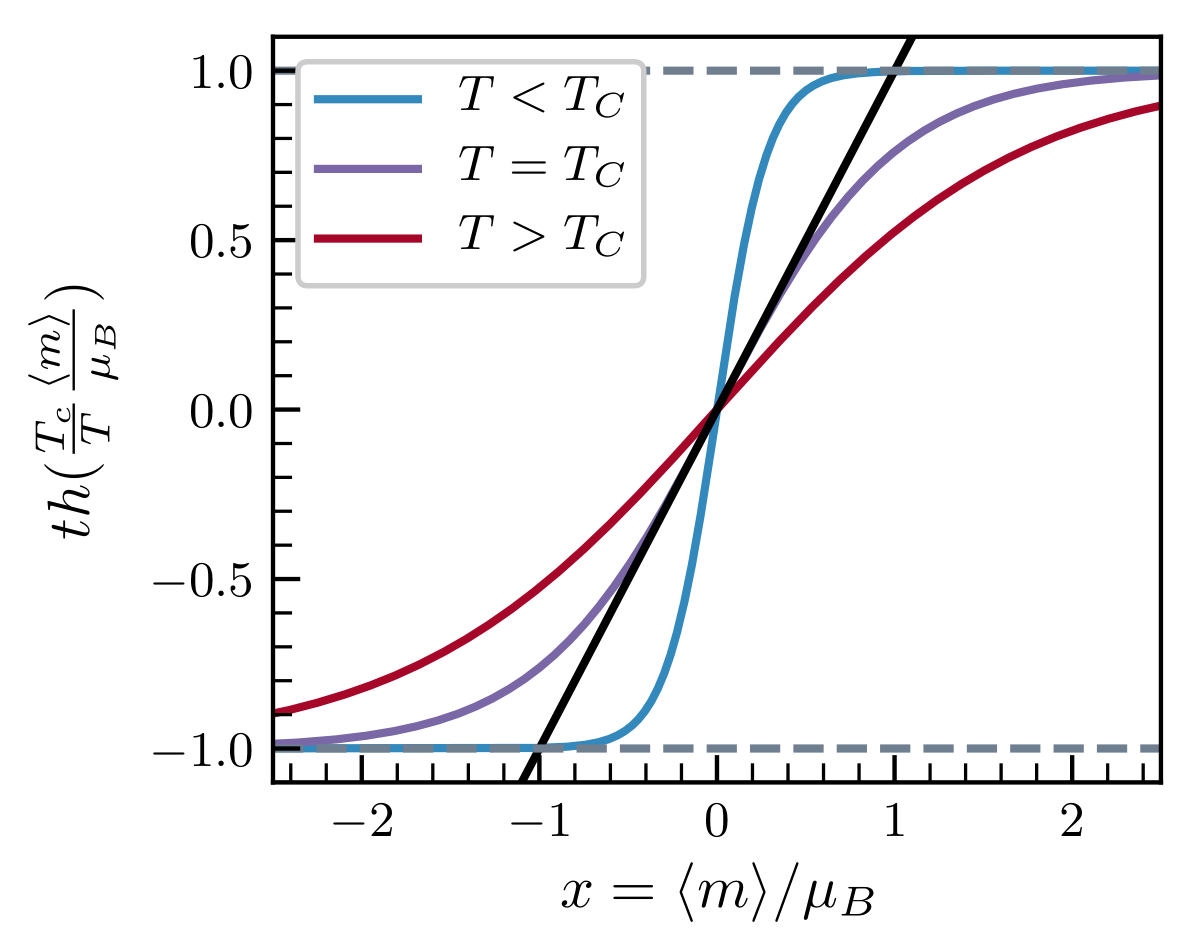 Equation d’autocohérence
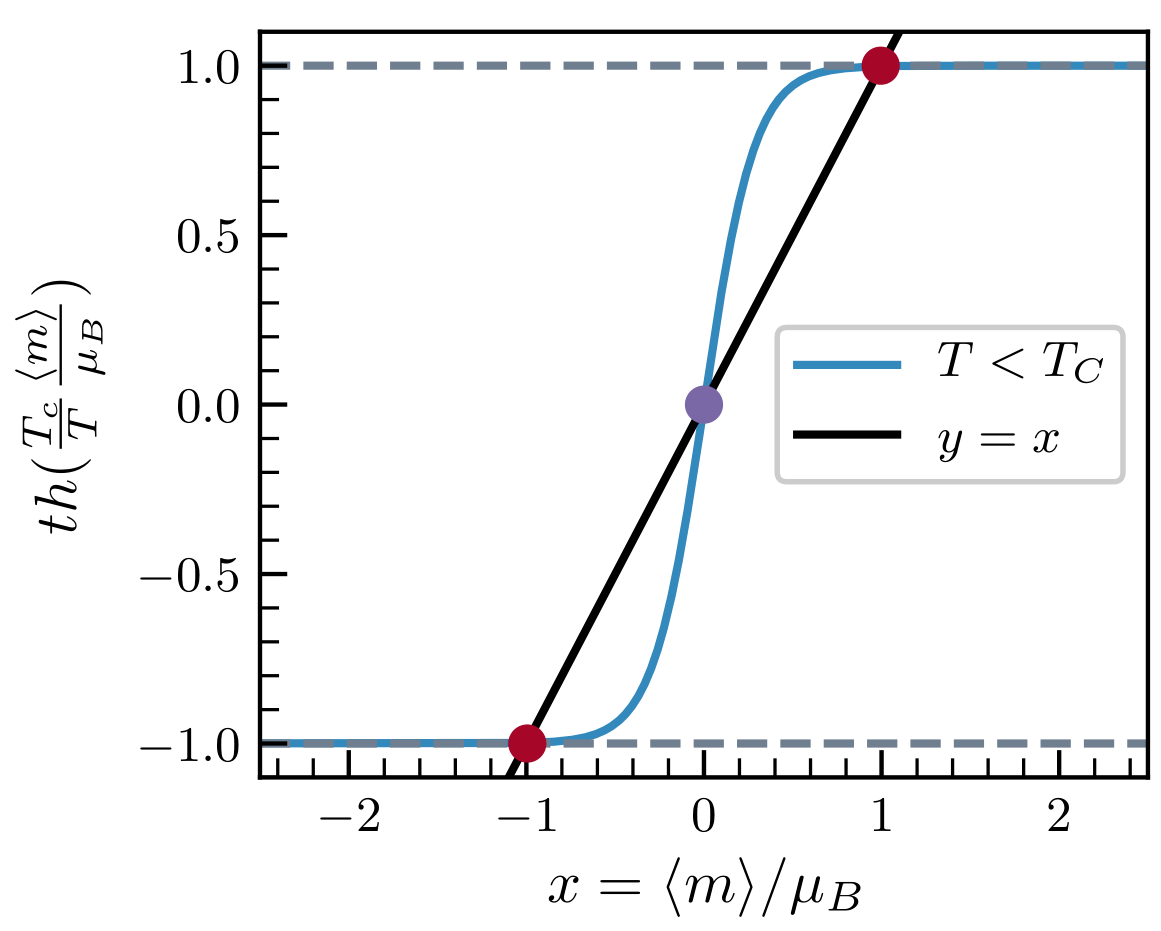 Equation d’autocohérence
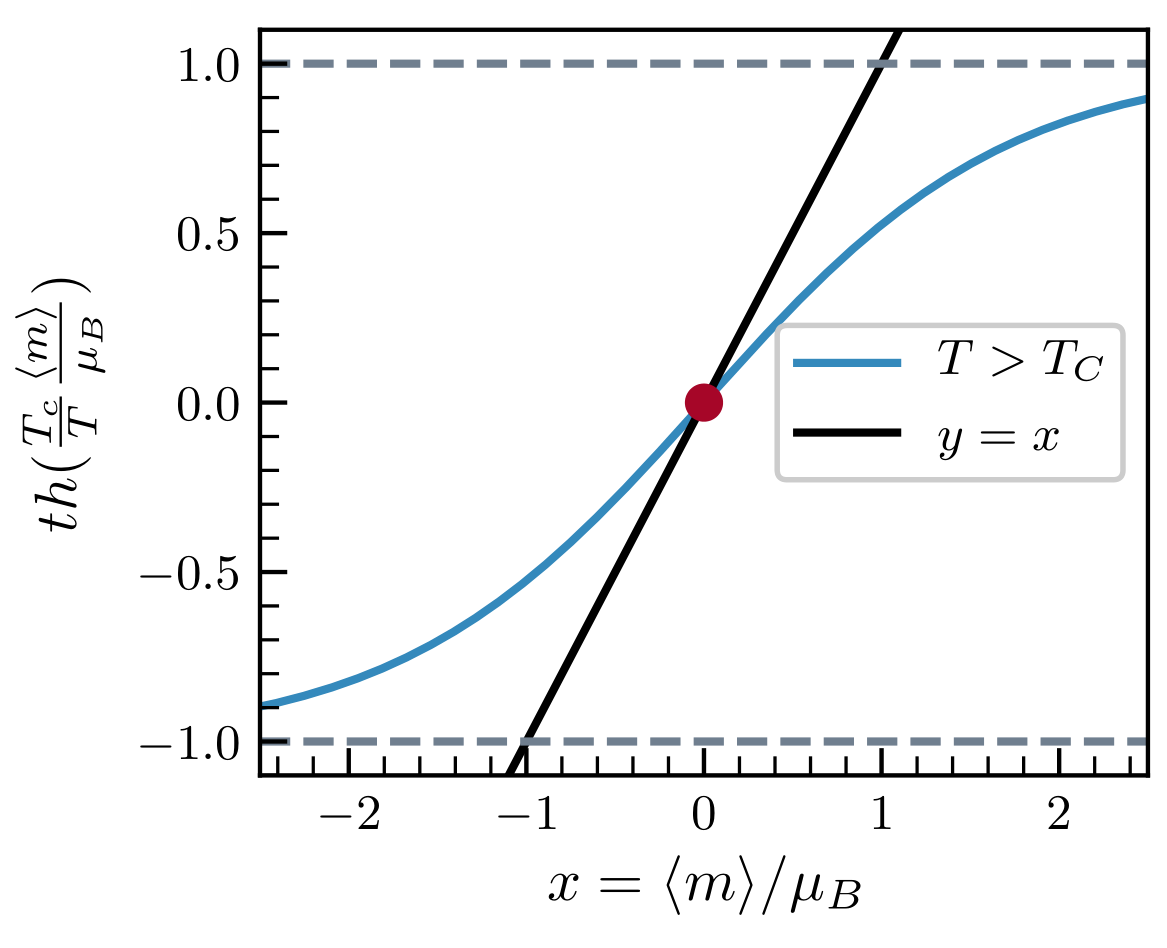 Transition de phase ferromagnétique-paramagnétique
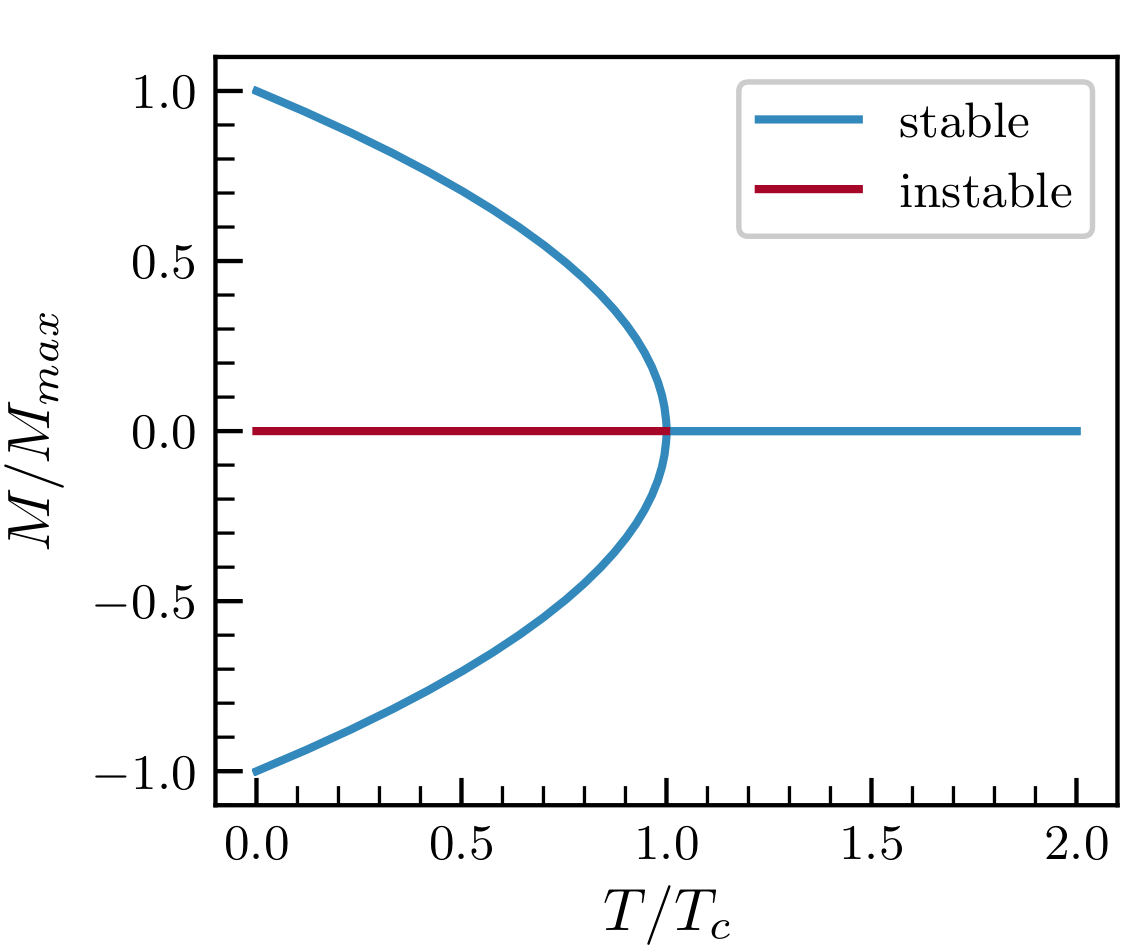 Courbe d’aimantation spontanée (Fe, Ni, Co, champ moyen)
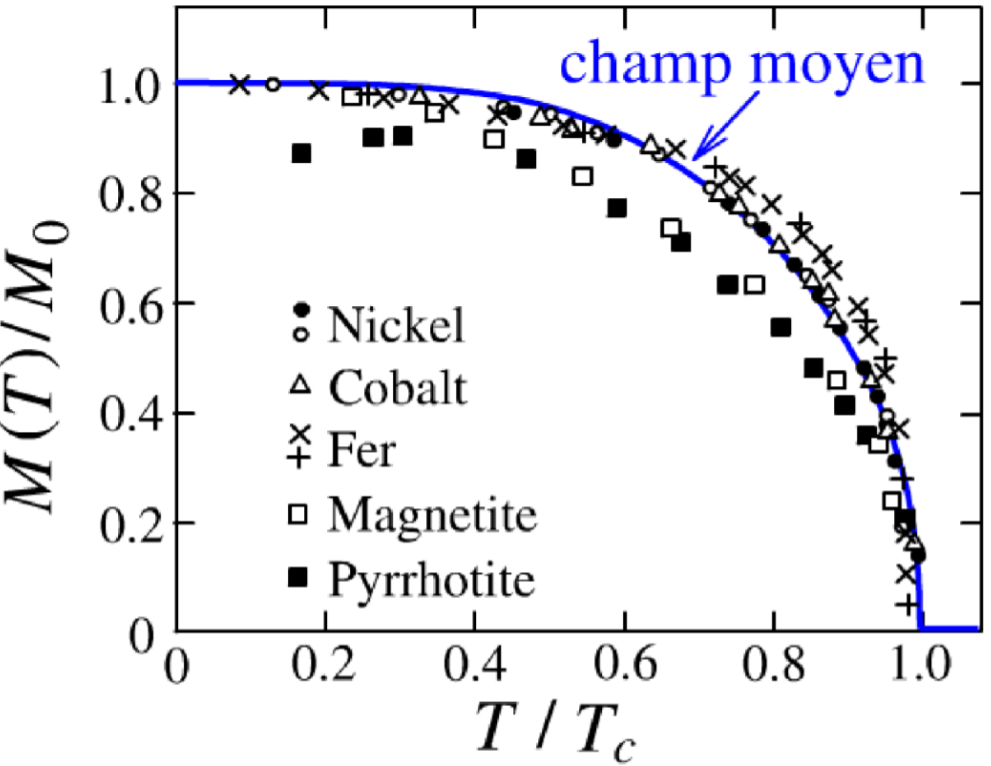 Susceptibilité magnétique
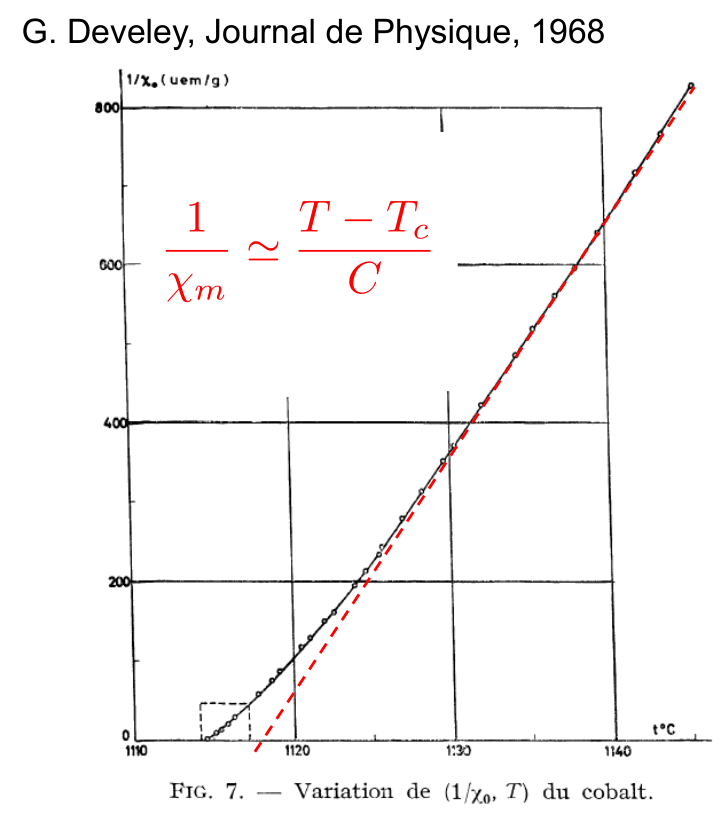 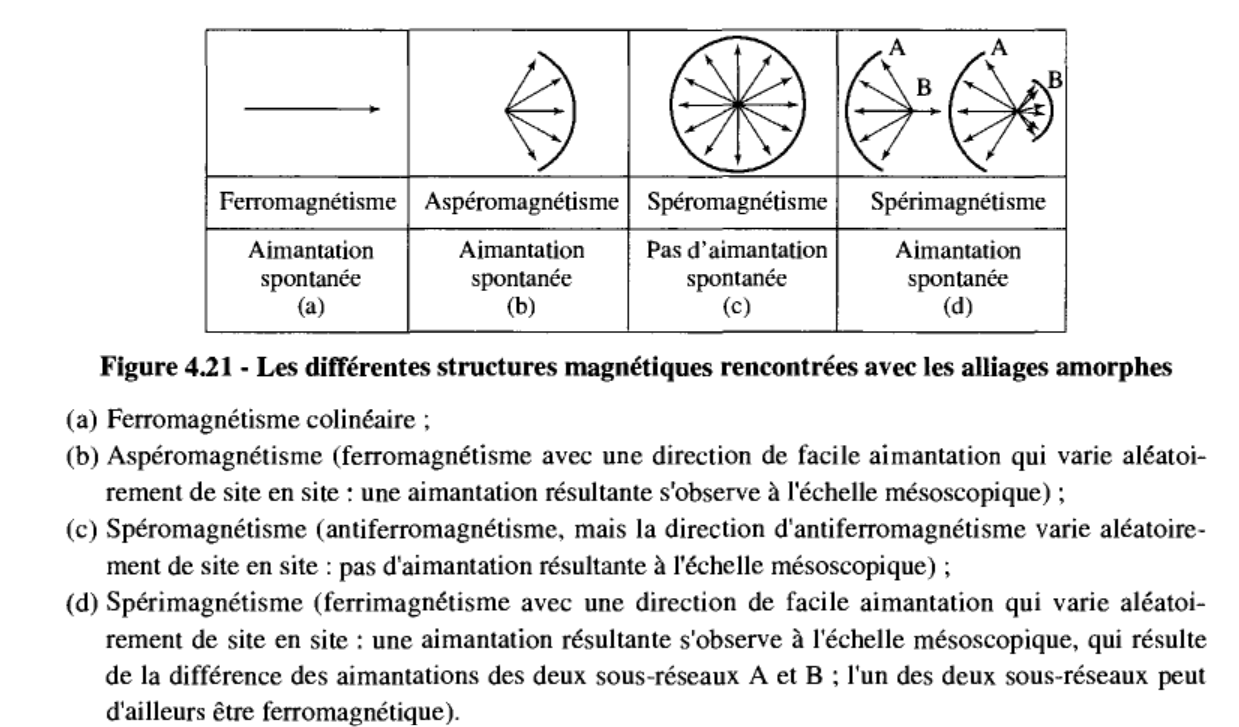 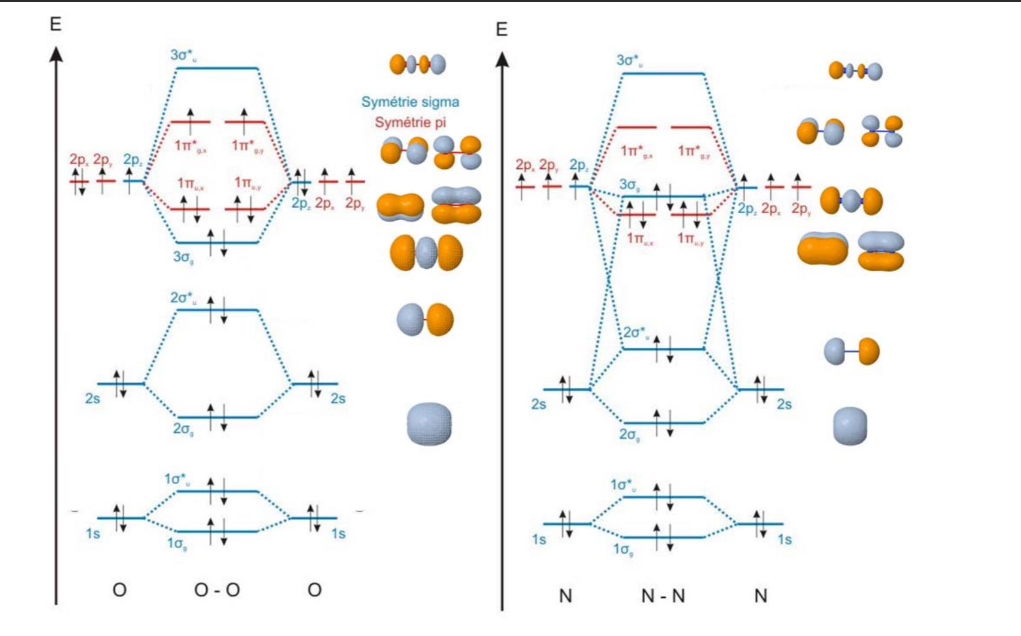 Expérience de Stern et Gerlach
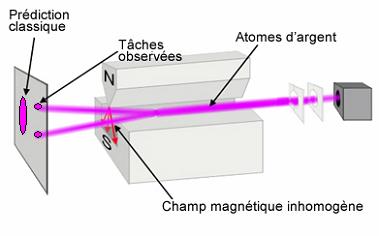 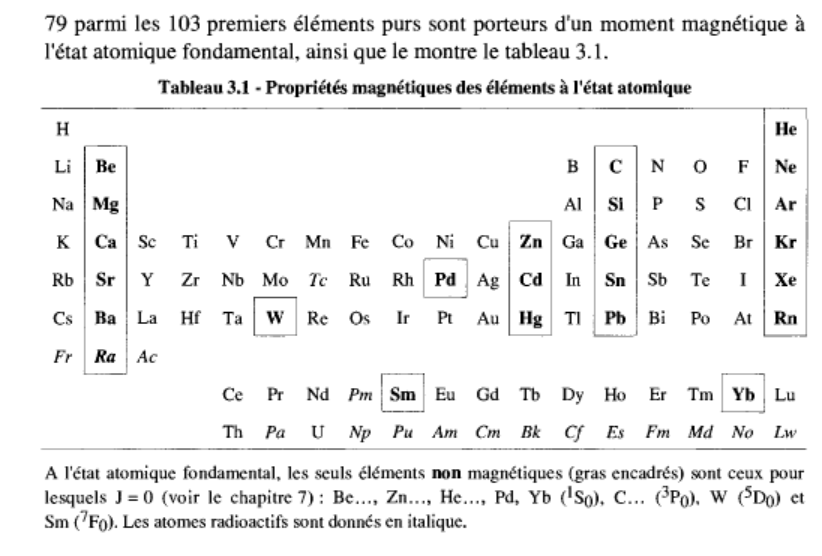